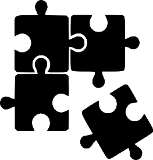 Комплекс мер поддержки 
сельхозкооперативов
О применении Комплекса мер поддержки («коробочного» продукта) 
для сельскохозяйственных кооперативов и фермеров – членов сельскохозяйственных кооперативов
2019
География инвестиционных проектов по развитию сельхозкооперации
в Российской Федерации
Консолидированный объем финансовой поддержки сельхозтоваропроизводителей 
в рамках Комплекса мер поддержки в 2018-2019 гг
38,5
млрд рублей
5,9
млрд рублей
Финансовая поддержка
АО «Корпорация «МСП» 
АО «МСП Банк»
3,7
млрд рублей
Республика Саха (Якутия)
Грантовая поддержка СПоК на развитие МТБ Минсельхоза России
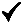 2,5
млрд рублей
Программа развития сельхозкооперации, 
АО «Росагролизинг»
Красноярский край
Республика Башкортостан
11,2
млрд рублей
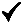 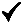 Финансовая поддержка
АО «Россельхозбанк»
Алтайский край
млрд рублей
13,9
Финансовая поддержка
ПАО Сбербанк
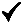 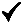 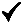 Чеченская Республика
млрд рублей
4,4
Прочие банки в рамках льготного кредитования Минсельхоза России
Республика Тыва
География инвестиционных проектов по развитию сельхозкооперации
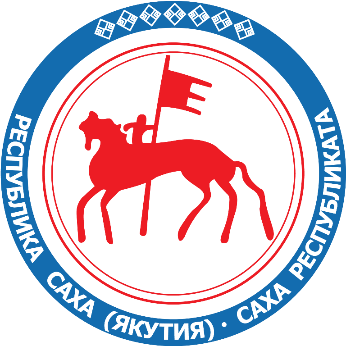 Республика Саха (Якутия)
РСХПССК «САХААГРОПРОДУКТ»
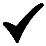 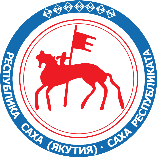 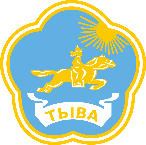 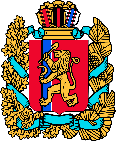 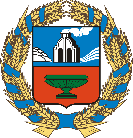 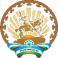 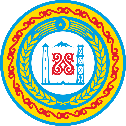 Поддержка проектов по развитию сельхозкооперации
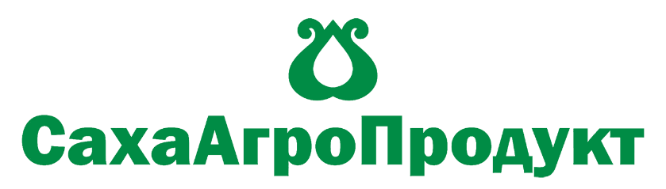 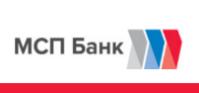 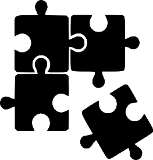 Комплекс мер поддержки 
сельхозкооперативов
Проект по развитию ОРЦ на базе РСХПССК «САХААГРОПРОДУКТ» 
(действующее предприятие с 2008 года, общее количество пайщиков – 11 тысяч, кооператив 2-го уровня)
Цель проекта – создание Центра пищевой технологии (центра качества) на базе 
РСХПССК «САХААГРОПРОДУКТ»
120 млн рублей
СТОИМОСТЬ ПРОЕКТА
Срок  проекта – 84 мес.
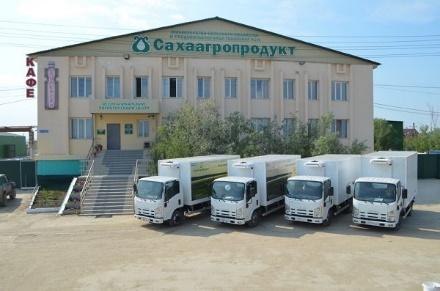 финансирование АО «МСП Банк» в рамках программы Минэк 8,5% 
    на сумму 82 млн рублей
поручительство в рамках НГС 
    в сумме 79 млн рублей
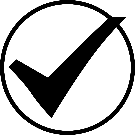 РЕЗУЛЬТАТЫ

- Количество членов кооператива – 8 СПоК, 
- Выручка – 79 млн руб. по итогам  9 месяцев.
4
География инвестиционных проектов по развитию сельхозкооперации
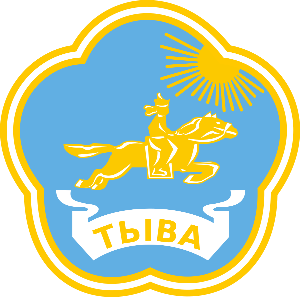 Республика Тыва
СПК «АГРОСОЮЗ»
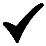 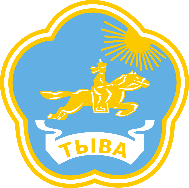 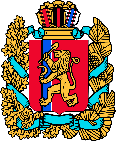 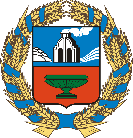 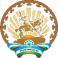 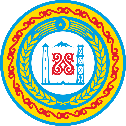 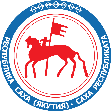 Поддержка проектов по развитию сельхозкооперации
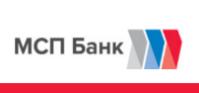 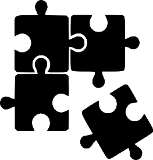 Разведение крупного рогатого скота калмыцкой породы СПК «АГРОСОЮЗ» (действующее предприятие с 2002 года)
Комплекс мер поддержки 
сельхозкооперативов
Цель проекта – Выход на рынок мяса КРС с предложением высококачественного продукта
СТОИМОСТЬ ПРОЕКТА – 66,3 млн рублей
Срок  проекта – 84 мес.
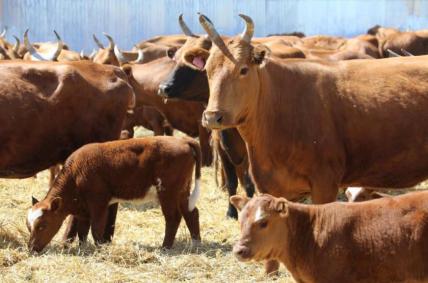 финансирование АО «МСП Банк» в рамках программы Минсельхоза России 5 % 
    в сумме 53 млн рублей
поручительство в рамках НГС 
     в сумме 34 млн рублей
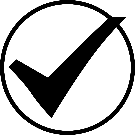 РЕЗУЛЬТАТЫ
Количество членов кооператива – 5  
Выручка – 77 млн рублей
6
География инвестиционных проектов по развитию сельхозкооперации
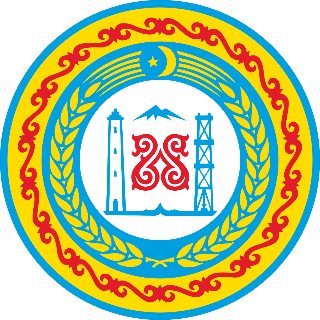 Чеченская Республика
ПСПК «ЭПСИР»
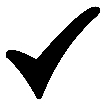 ССПК «АГРО»
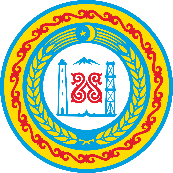 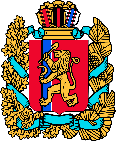 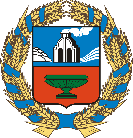 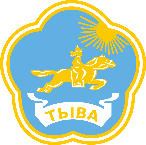 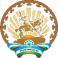 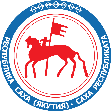 Поддержка проектов по развитию сельхозкооперации
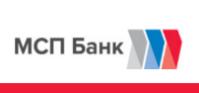 Зарегистрированные и воспользовавшиеся сервисами
Портала Бизнес-навигатора МСП
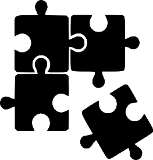 2 335 СХК
462 КФХ
Проект по созданию ОРЦ на базе ПСПК «ЭПСИР» (действующее предприятие с 2007 года)
Комплекс мер поддержки 
сельхозкооперативов
Цель проекта – создание на территории Чеченской Республики  оптово-распределительного центра с емкостью хранения 8250 тонн, мощностями для переработки мясо-молочной и другой сельскохозяйственной продукции
Срок  проекта - 84 мес.
СТОИМОСТЬ ПРОЕКТА (1 этап)  – 54 млн рублей
СТОИМОСТЬ ПРОЕКТА (2 этап)  – 300 млн рублей
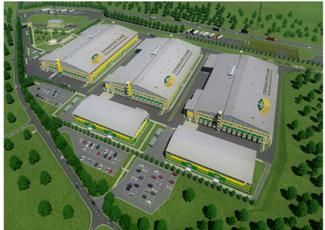 грант на развитие МТБ 
    в сумме 22,6 млн рублей 
Финансирование АО  «МСП Банк» по программе Минсельхоза России 5%
    в сумме 34,0 млн рублей 
поручительство в рамках НГС
    в сумме 25,5 млн рублей
РЕЗУЛЬТАТЫ
Количество членов ПСПК – 6
Выручка за 1-е полугодие 2019 г. –  
23 093 тыс. рублей
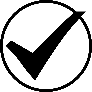 8
Поддержка проектов по развитию сельхозкооперации
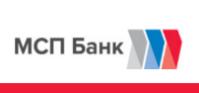 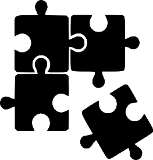 Разведение КРС СССПК «АГРО» (действующее предприятие с 2007 года)
Комплекс мер поддержки 
сельхозкооперативов
Срок  проекта – 12 мес.
Цель проекта – Приобретение КРС, МРС и кормов
СТОИМОСТЬ ПРОЕКТА – 6,7млн рублей
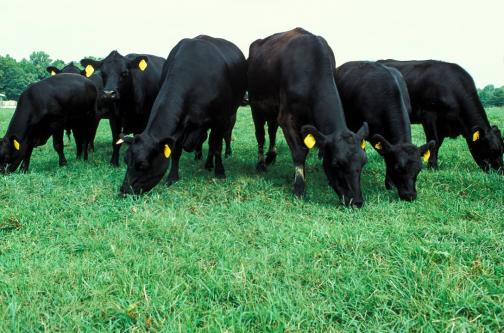 финансирование АО «МСП Банк» в рамках программы Минэк 8,5%
     в сумме 6,7 млн рублей
поручительство в рамках НГС 
     в сумме 4,69 млн рублей
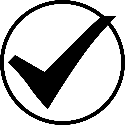 РЕЗУЛЬТАТЫ
Количество членов СССПК – 5 чел.
Выручка  –  12,7 млн рублей (1-е полугодие 2019)
9
География инвестиционных проектов по развитию сельхозкооперации
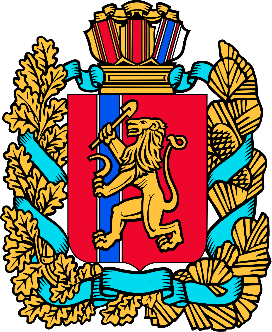 Красноярский край
СПССК «ИСТОК»
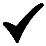 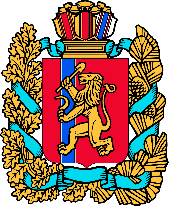 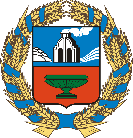 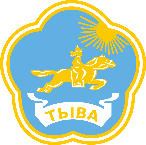 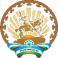 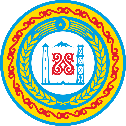 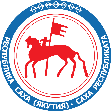 Поддержка проектов по развитию сельхозкооперации
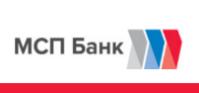 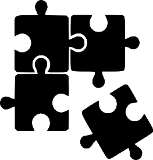 Организация сельскохозяйственной кооперации с целью оказания услуг по сбыту сельскохозяйственной продукции ее участников и переработки сельскохозяйственного сырья СПССК «Исток» (действ. с 2018 г.)
Комплекс мер поддержки 
сельхозкооперативов
Срок  проекта – 84 мес.
Цель проекта – Целью создания данного кооператива является организация вспомогательных производств, обслуживающих нужды основных предприятий и позволяющих замкнуть их технологические циклы. В сферу деятельности создаваемого кооператива будет входить:  
- уборка, сушка и последующая продажа продуктов растениеводства;
- производство органических удобрений из птичьего помета и внесению его на поля.
СТОИМОСТЬ ПРОЕКТА – 420 млн рублей
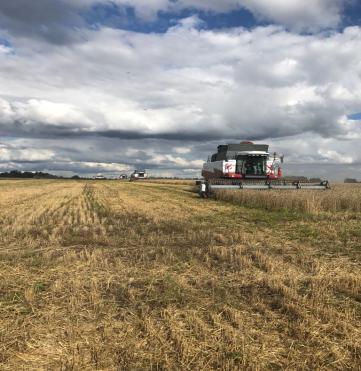 финансирование АО «МСП Банк» в рамках программы Минэк 8,5% 
     в сумме 336 млн рублей
поручительство в рамках НГС 
    в сумме 106,3 млн рублей
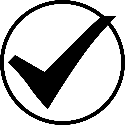 РЕЗУЛЬТАТЫ
Количество вновь создаваемых рабочих мест - 57
Выручка – 345 млн рублей
11
География инвестиционных проектов по развитию сельхозкооперации
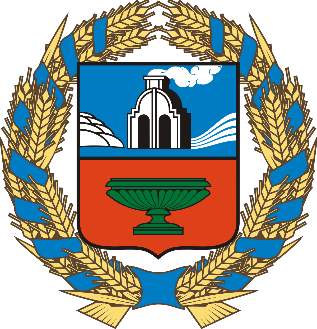 Алтайский край
СПССПК «ЧАРЫШАГРОПРОДУКТ»
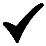 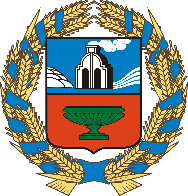 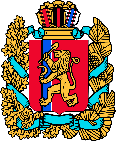 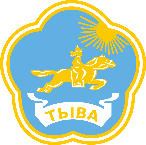 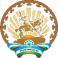 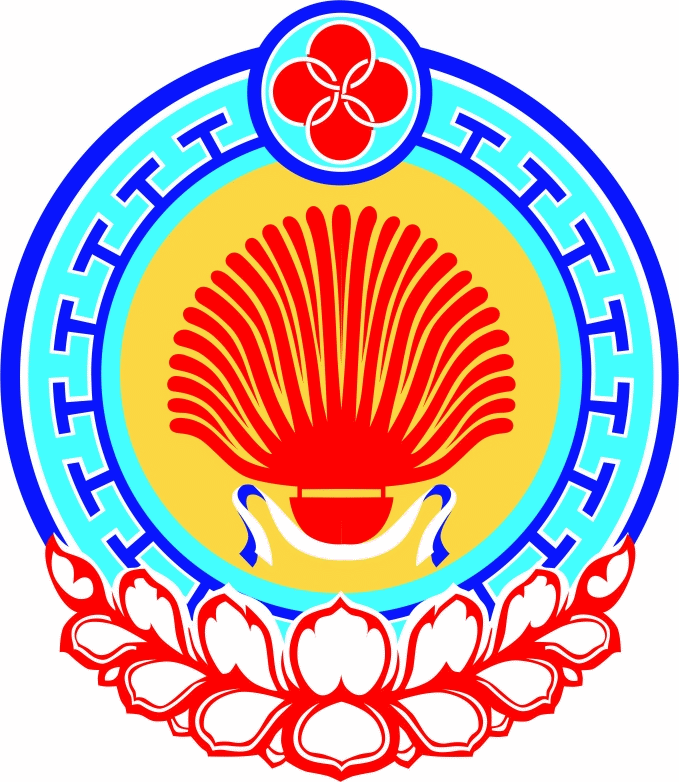 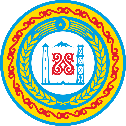 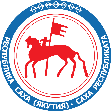 Поддержка проектов по развитию сельхозкооперации
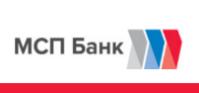 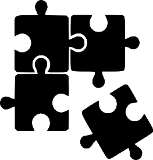 Создание материально-технической базы СПССПК «Чарышагропродукт» (действует с 2016 г.)
Комплекс мер поддержки 
сельхозкооперативов
Срок  проекта – 66 мес.
Цель проекта – Приобретение оборудования для производства сыра и транспорт для перевозки молока
СТОИМОСТЬ ПРОЕКТА – 27,1 млн рублей
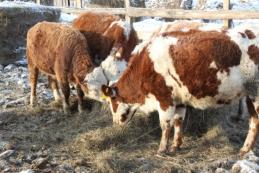 Финансирование АО «МСП Банк» в рамках программы Минсельхоза России 5%
Поручительство в рамках НГС
на  сумму 10 млн рублей
ФОТО
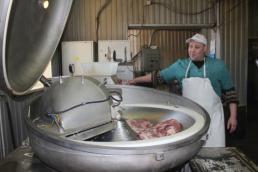 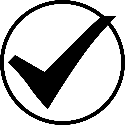 РЕЗУЛЬТАТЫ
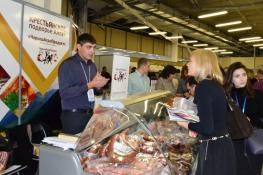 Количество членов СПоК – 54 чел.
Выручка – 111 млн руб.
13
География инвестиционных проектов по развитию сельхозкооперации
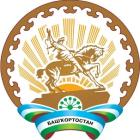 Республика Башкортостан
СПОК «Туймазинский Овощевод»
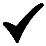 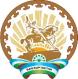 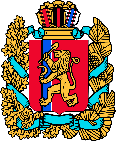 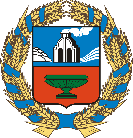 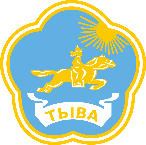 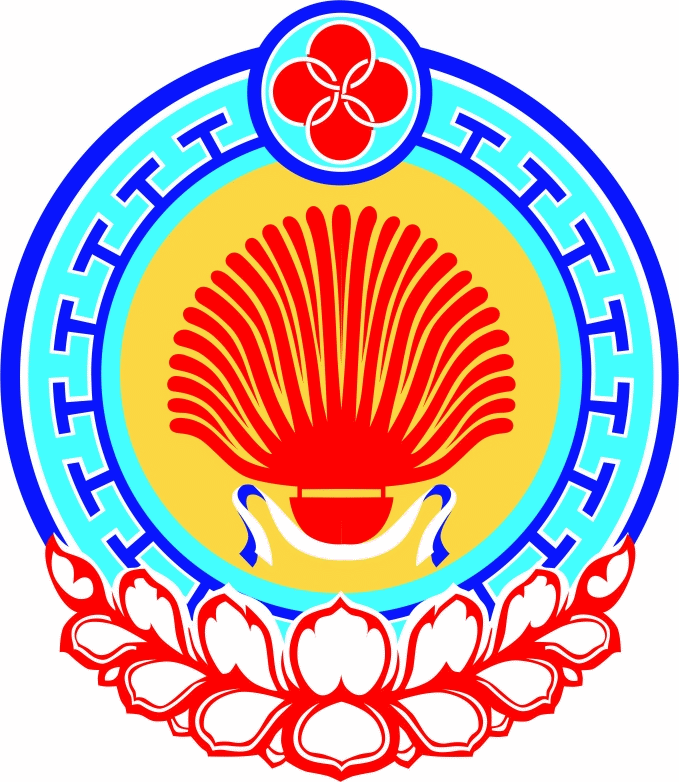 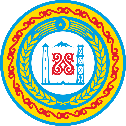 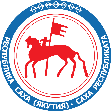 Поддержка проектов по развитию сельхозкооперации
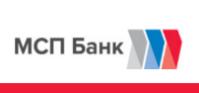 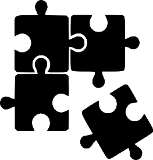 Создание овощехранилища и оснащение транспортом для перевозки готовой продукции на базе СПОК «Туймазинский овощевод» (действует с 2014 г.)
Комплекс мер поддержки 
сельхозкооперативов
Срок  проекта – 84 мес.
СТОИМОСТЬ ПРОЕКТА – 50 млн рублей
Цель проекта - Строительство здания овощехранилища, приобретение и монтаж оборудования, покупка грузового транспорта и погрузчика.
-
финансирование АО «МСП Банк» в рамках программы Минсельхоза России 5%
    на сумму  15 млн рублей 

поручительство в рамках НГС
    на сумму 7 млн рублей
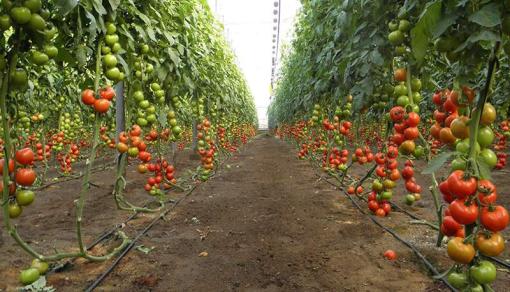 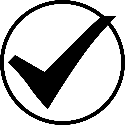 РЕЗУЛЬТАТЫ
Количество членов СПоК – 10
Выручка – 10 млн рублей
15
Акционерное общество «Федеральная корпорация по развитию малого и среднего предпринимательства»

Москва, Славянская площадь, д. 4, стр. 1, тел. +7 495 698 98 00,
 info@corpmsp.ru

АО «Корпорация «МСП» – www.corpmsp.ru
АО «МСП Банк» – www.mspbank.ru
Портал Бизнес-навигатора МСП – www.smbn.ru